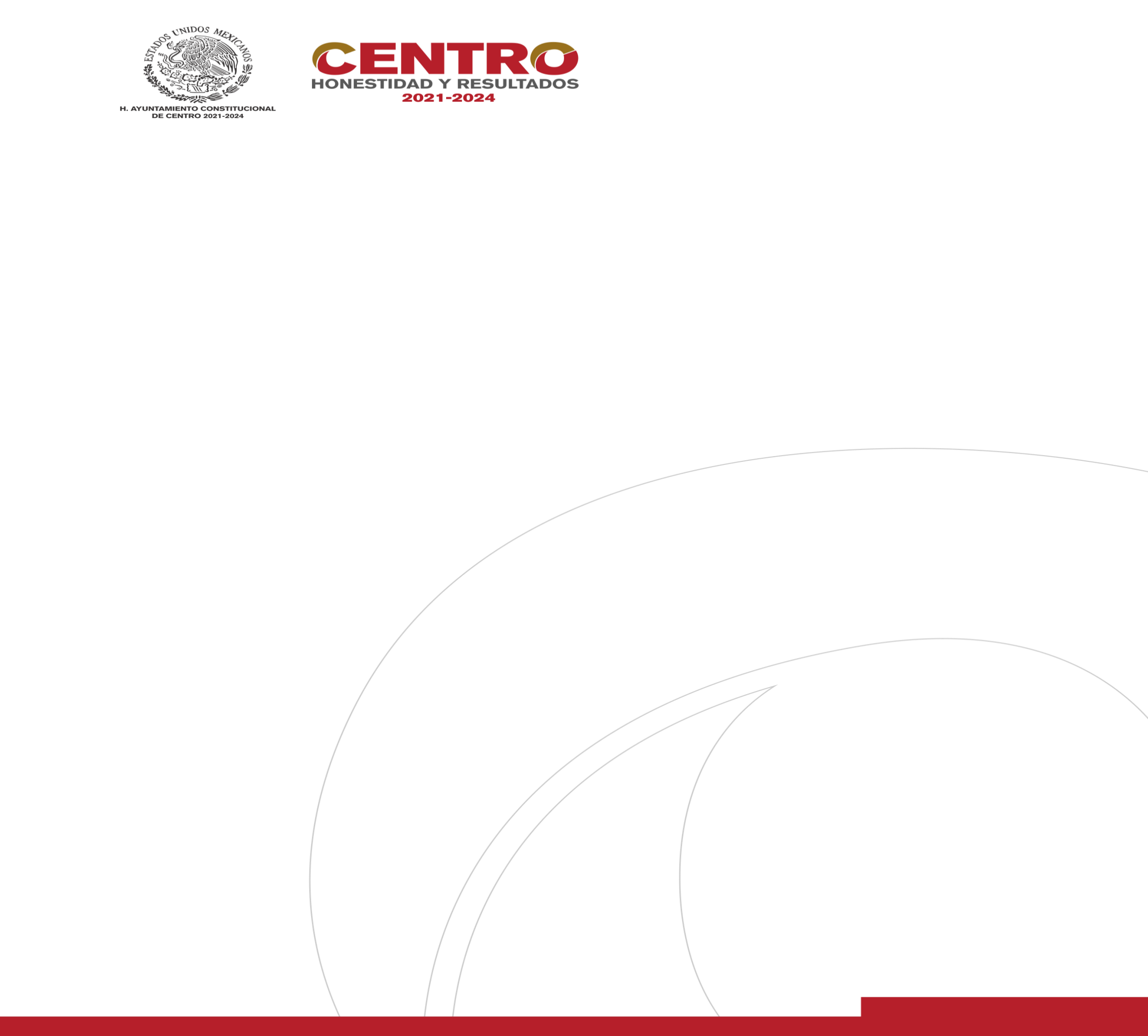 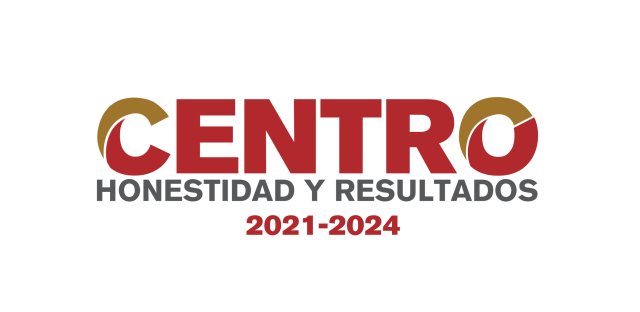 Dirección de Programación
Sección II
 Subdirección de Programación

Artículo 119.- Competen al Subdirector de Programación las siguientes facultades y obligaciones:

Formular la apertura programática del Presupuesto de Egresos Municipal, conforme a los lineamientos del Consejo Nacional de Armonización Contable (CONAC);
Integrar la propuesta del anteproyecto de Presupuesto de Egresos del Municipio, de acuerdo a la Ley de Ingresos y a los objetivos, estrategias y líneas de acción fijadas en el Plan Municipal de Desarrollo; 
Analizar las propuestas de inversión, con el fin de que sean congruentes a los objetivos, estrategias y líneas de acción fijadas en el Plan Municipal de Desarrollo; 
Elaborar, registrar y tramitar los oficios de aprobación, adecuaciones y cédulas de planeación y programación presupuestarias de las acciones y proyectos aprobados por la Dirección de Programación;
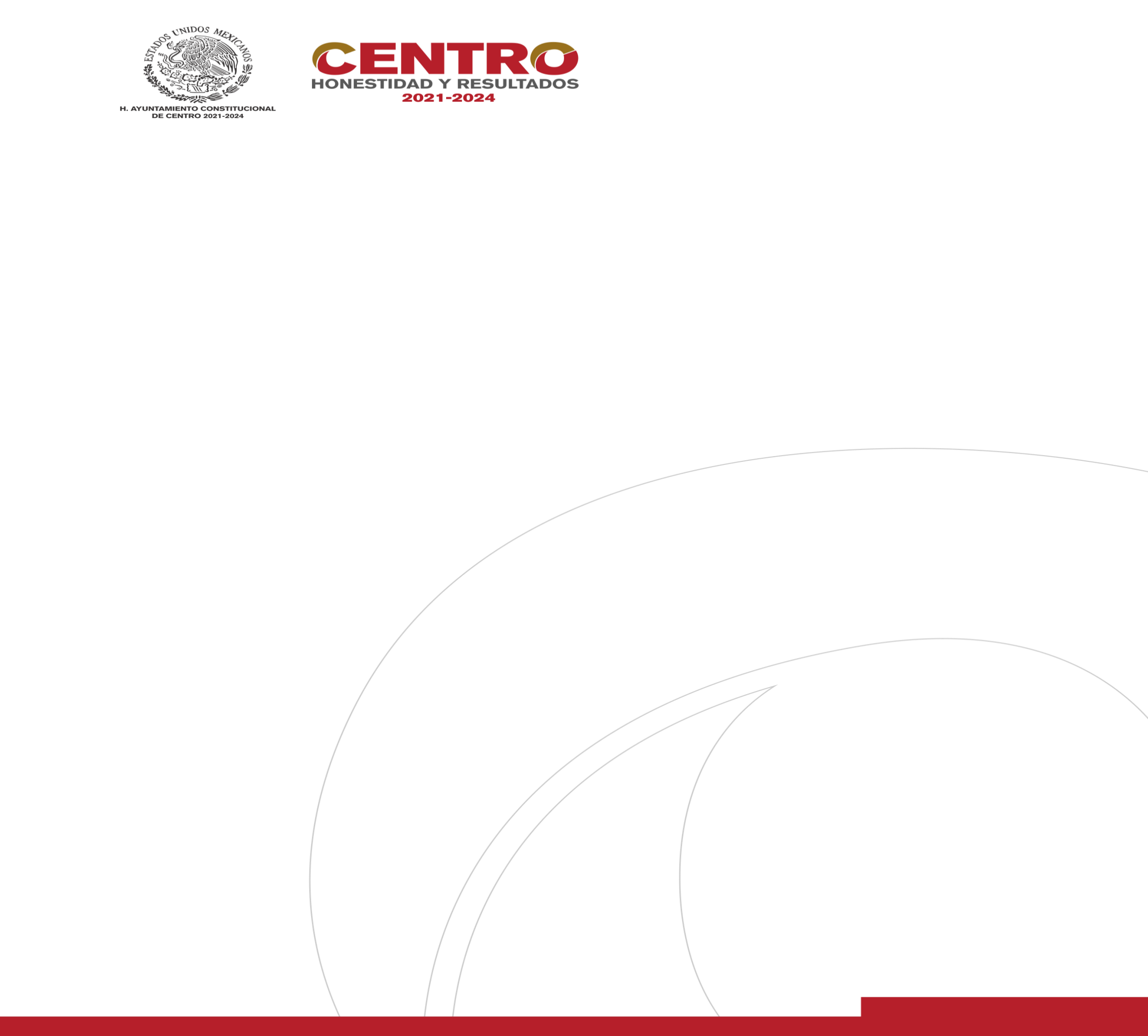 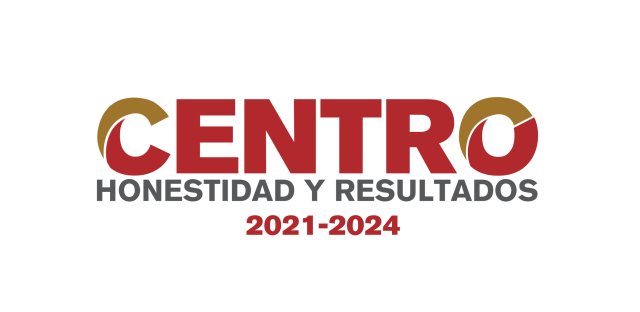 Dirección de Programación
Elaborar los informes mensuales del estado del presupuesto de egresos para la integración de la Cuenta Pública; 
Elaborar el cierre del ejercicio del Presupuesto de Egresos Municipal; 
Coadyuvar con los informes presupuestales para la integración de la autoevaluación trimestral;
Verificar que el ejercicio presupuestal se lleve conforme a las metas y los períodos de ejecución programados e informar al Titular de la Dirección de las observaciones encontradas;
Elaborar el Informe trimestral de las adecuaciones al Programa Operativo Anual;
Coordinarse con las dependencias ejecutoras para la elaboración de reportes e informes sobre la ejecución de los proyectos de inversión; 
Elaborar el consolidado de los programas de inversión para el Informe de Gobierno anual; 
Elaborar el informe de adecuaciones presupuestarias que la Dirección de Programación presenta a la Comisión Edilicia de Programación.
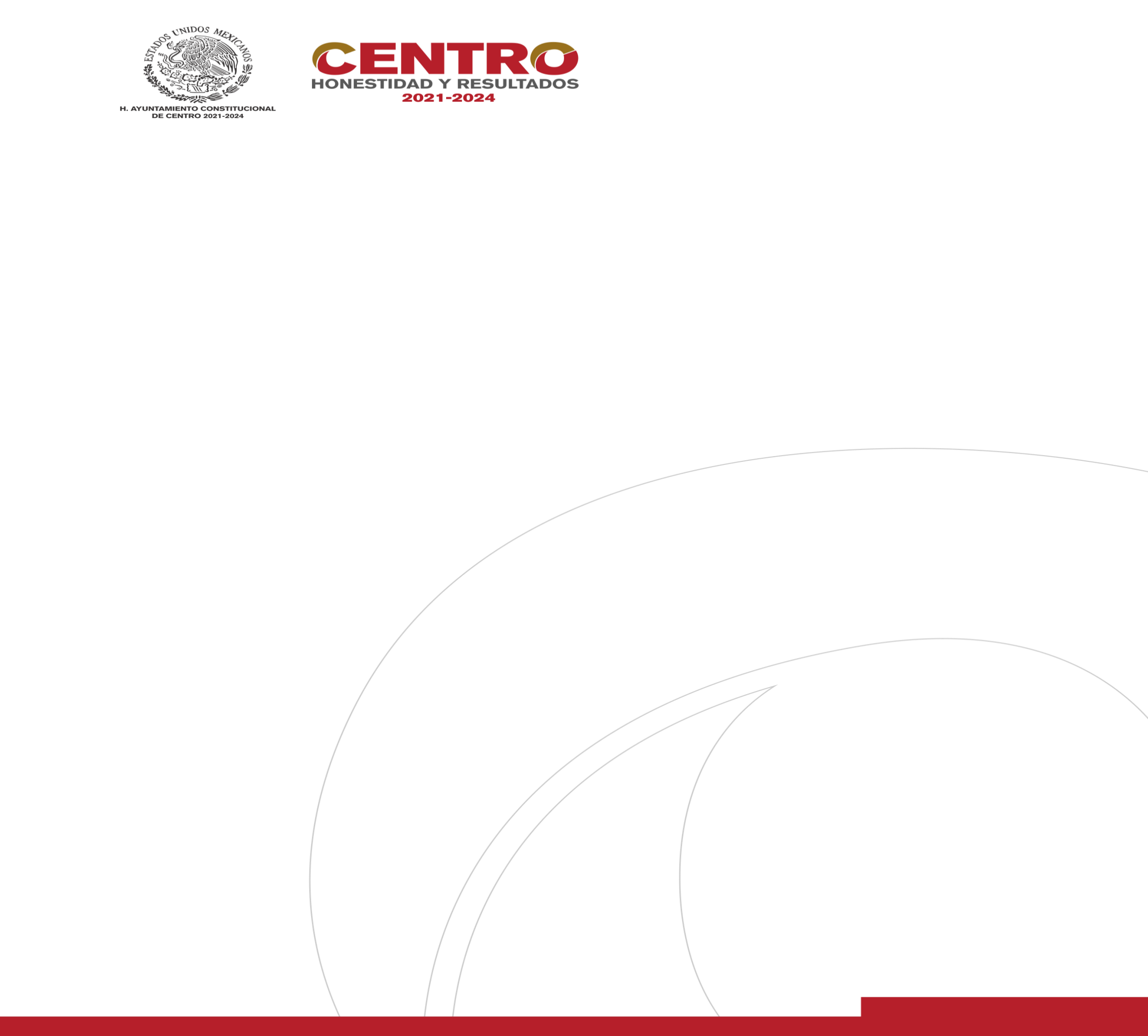 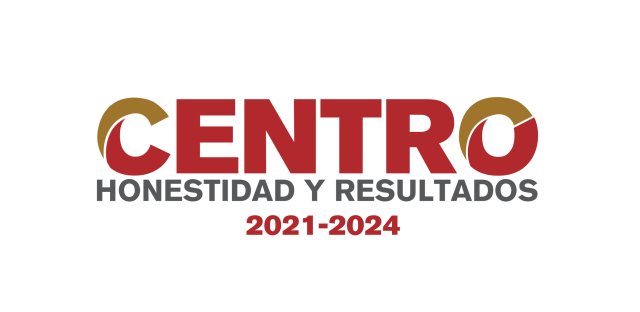 Dirección de Programación
Artículo 120.- Para el ejercicio de sus atribuciones la Subdirección de Programación contará con las siguientes unidades administrativas: 

a) Departamento de Recursos Ordinarios. 
b) Departamento de Recursos Federales.
c) Departamento de Documentación y Análisis.